SPA/SPAC Updates1st Quarter 2019
September 20, 2018
2:00 – 3:30 pm
Pharmacy Hall: N111 Lecture Hall
Kuali Research
Info & Guides on SPA website
http://www.umaryland.edu/kualicoeus/user-resources-and-help/ 
	Navigating and searching in KR
	PI certification and approval

KR New User Training Dates (CITS enrollment database) 
	10/10/18 & 11/7/18 10-12:30PM

New email for KR “Report a Problem”
DLKualiResearchHelp@umaryland.edu

KR FAQ’s available
DOD Proposals
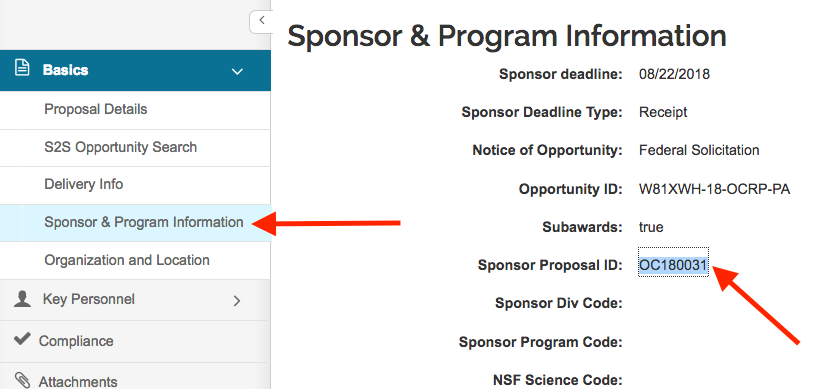 Pre-Application Log # MUST go in the proposal

Sponsor & Program Info tab

Enter the Log# on in the “Sponsor Proposal ID” field
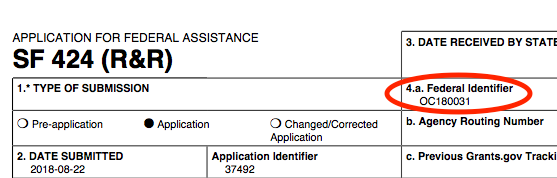 Unfunded Agreements
Beginning 11/1/18, unfunded agreements must be routed
DUA, CDA, Teaming Agreements, etc.

Unfunded = no budget included

Instructions will be provided by SPA via the RAC DL and on the website
JPAJoint Personnel Agreements
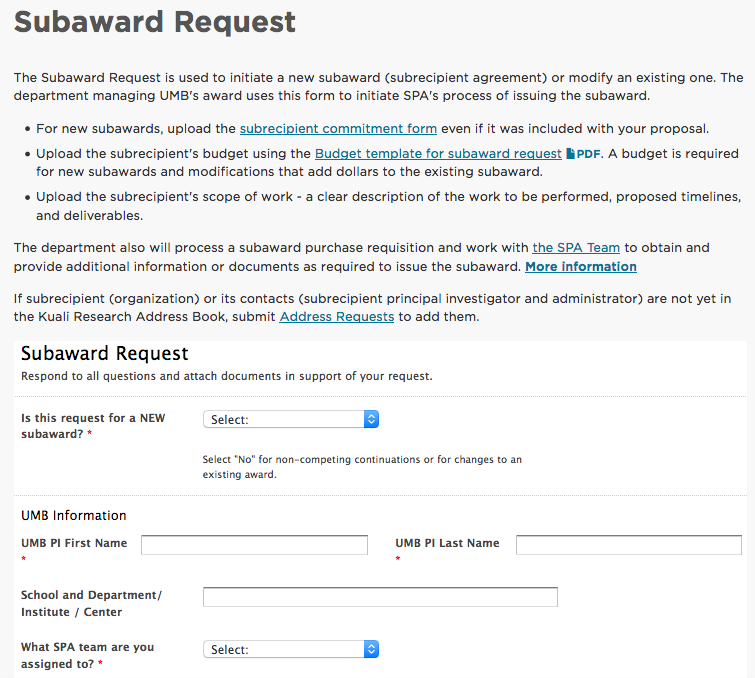 Assignment of personnel and reimbursement of salary for UMB and BREF

Use the online Subaward Request
http://www.umaryland.edu/spa/collaborations-and-subrecipients/subrecipient-agreements/subaward-request/
GASP
The last classes of GASP will end this year!
New name…
Current registered staff are completing remaining classes
New curriculum being developed
Online modules
In class case studies/discussions
Knowledge testing
SPARKS
Sponsored
Programs 
Administration
Research &
Knowledge
Seminars
KR Proposals Reminders
Proposals created the same day will not show on SPA’s deadline report (internal)

Subrecipient Commitment Form is still a requirement at the time of proposal

PI’s must certify the proposal

Be careful when copying proposals that were created in KC!

Proposals with human subjects
Instructions for NIH proposals with human subjects http://www.umaryland.edu/kualicoeus/user-resources-and-help/nih-human-subjects-forms/
Reminders
Please, please use the team emails when communicating with SPA, unless an action has been triaged and you know who the SPA person that is working on that action.

Ask your general questions at Research Matters http://researchmatters.umaryland.edu   

If you change the deadline date, please update your team or the person working on your proposal immediately!

Please give SPA adequate time to review your proposal.

Get your proposals in early!!!
Questions?
SPAC Updates1st Quarter 2019
September 20, 2018
2:00 – 3:30 pm
Pharmacy Hall: N1111 Lecture Hall
SPAC Agenda
Deadlines
VA
Updates
Audits and Reviews
Upcoming
Quantum
Personnel
Fringes
Year End Cost Challenges
F&A
Effort
Cost Agenda
Personnel Update
Discrepancies in Fringe encumbrance Balances
FY18-27 DR and 19-01 Funding Profiles
Posting of DR credits for 18-27 PCA balances
Finalized Fringe Benefits
F&A Rate Negotiation – Extension Approved
Delinquent Effort Forms and Quantum Implementation
063018 Effort Statistics and Initiation
Effort Training for Next Year
Cost Personnel Update
Christina Tabb is no longer with Cost
Tracy Nguyen has been hired with start date 10/15/2018
Beryl Gwan, Senior Manager Cost 
Binita Shah, Cost Accountant
Amy Sallese, Cost Accountant 
Tracy Nguyen, Accountant I
Discrepancies in Fringe Encumbrance Balances
No salary encumbrance, but an outstanding fringe encumbrance on a project
Negative fringe encumbrance balance
Caused by Mid year rate change
Fringe encumbrance calculated at original fringe rate
DR is done and the reversal encumbrance credit uses the new fringe rate
Results in a net credit encumbrance balance
Your SPAC closeout team will work with the Cost office at closure to relieve these encumbrances. Verify with your closeout team that this is the action you want taken when you send your final report.
DRs for FY18-27 and Entering Funding Profiles for 19-01
HRMS reads 18-27 as the same Pay Period as 19-01 for Direct Retro purposes
FY2018 18-27 06/24/18 to 06/30/18
FY2019 19-01 07/01/18 to 07/07/18
HRMS PP 18-27 is within 19-01 (06/24/18-07/07/18) 
HRMS: when a DR is done for the crossover period
For 18-27, we enter 19-01 and FY2018
For 19-01, we enter 19-01 and FY2019
If a DR is processed for a pay period (PP), you can no longer do a BR for the same pay period
DRs for FY18-27 and Entering Funding Profiles for 19-01, Continued
Funding Profiles for 19-01 should be entered and approved before submitting DR for 18-27
If DR is processed for PP 18-27 before you set up the 19-01 funding profile HRMS will read that there is already a DR for that period (19-01)
  The EFP will need to be input from 19-02.
The 19-01 expense will need to be moved via a DR
Posting of DRs for 18-27 – credit to PCA balance
If you have an outstanding debit on the PCA for PP18-27 and a DR has been processed
Verify that 18-27 DR’s have been processed by checking the 19-01 PCA balance because that is where the Direct Retro credit balance posts
Payroll Charge Detail (PCD) report will show a lower balance in the 19-01
Or if ran by accounting period, one debit line for 19-01 payroll, and one credit for 18-27 DR
If there is no fringe expense on PCD for 18-27, that’s a good indication that the balance was moved appropriately

“How to View a DR in HRMS” 
Finding a Direct Retro in HRMS - SPA-SPAC Meeting 11-20-14 PDF
Finalized Fringe Benefit Rates
A memo was sent out to Campus to announce the Implementation of the approved Fringe Benefit Rate Agreement by Laura Scarantino
FY19 rates were set up in HRMS from 19-01
The memo and rate agreement have been uploaded to our website
http://www.umaryland.edu/cost/fringe-benefit/
FY19 Finalized Fringe Benefit Rates
FA Rate Negotiation for FY19 and beyond - Update
Our current rates were expiring 6/30/2018. 
UMB’s Base year was FY2017 we requested an extension
The extension was approved. They have been made final through 06/30/2021. 
Our next base year is the FY ended 06/30/2020
Effort Reporting and new Quantum Implementation
All outstanding effort forms must be completed before the new Quantum system is implemented
In the following months, there will be a more aggressive effort by the Cost office to resolve and certify all outstanding forms 
Total delinquent forms in ERS today: 260
063018 Effort Reporting Period and Initiation
Due date for 063018 Effort forms is next Tuesday, 09/25/18 
The new 093018 period will be initiated the day after, on 09/26/18
Please have your certifiers complete forms, especially for employees who will change departments
 For 063018 Period alone there are
2,254 Completed
378 Pending Pre Review
438 Pending Certification
Effort Training Class for Next Year
Dates for the next effort training will be put out for the entire year, subject to change.
These will be available on the Cost website at the link below:
http://www.umaryland.edu/cost/training/
Tentative Dates are
Wednesday October 31st, 2018
Thursday January 31st, 2019
Tuesday April 30th, 2019 and
Wednesday July 31st 2019
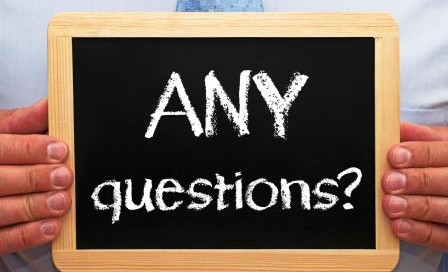 Questions
SPAC’s Agenda
Staffing Updates
Deadlines
VA Invoicing Update
Lockbox Update
Audits and Reviews
Reminders and New Stuff
SCR Reporting				SPAC ACT	         Website
Closure Meetings			 New DIRRF	    Email Traffic

QUANTUM – Lynn McGinley
SPAC Staffing Updates
New Hires
Shane Dubiel -  as an Accountant 1 
Lilly Liu – Manager Team Central

Promotions:
Neda Karimi promoted to Financial Analyst with Team Red
In the process of another internal promotion to Team White Financial Analyst
Ajesh Singh was promoted from Team Red/White to a Financial Accountant in Team Central

OPEN POSITIONS
Accountant 1 – Close
Closure Consultant
SPAC Staffing Updates
SPAC Staffing Updates
Chris Hook
Accountant 1 – rs-spac-dlb-billing@umaryland.edu
Brenda Hester
Accountant - Collections
SPAC Staffing Updates
Shane Dubiel Accountant 1
Deadlines
Sponsors required dates for final reports are not the departments required dates
In order to process final invoices accurately we need signed ROE’s in preferably 20 days in advance of due date to the sponsors and no later than 15 days to ensure delivery to the sponsor in time
As the federal government tightens their deadlines it flows through.
Deadlines
Do you agree at setup?  We can move this date back in order to comply.
VA Invoicing Update
List to VA of 151 Awards for expense to 6/30/18 of which 9 had current PO’s
Total outstanding Expense unpaid $4M
Received 55 new PO’s to replace rejected or old PO’s
Allows us to bill 2.7M of the outstanding Expense
SPA is not accepting awards without PO #’s assigned
VA Invoicing Update
New process -  SPA/SPAC will receive any new awards with required PO to a Distribution List
Just like Federal awards, SPAC will set up award and email the PI, SPA and the department DL
Each month,  SPAC runs a “Pre-Award”  list (those projects that have not received the PO)
This list will be sent to the VA, SPA and SOM
Lockbox Update
Just a reminder,  for Lockbox Expedited payments:
Lockbox Services Box #  41428University of Maryland, Baltimore7175 Columbia GatewayColumbia, MD 21046 
https://www.umaryland.edu/spac/sponsored-projects-accounting-and-compliance-spac/about-the-office/spac-banking-information/
Audits and Reviews
Legislative Audit
Draw process
Preaward Maint
F&A rates
Fringe Rates
AR’s 
Negatives
Collections
Legislative Audit
SOM
Psychiatry
Cardiac Surgery
Oncology (CRF)
SSW
SOP
SON
Department Expense
General Processes
S&B will be in the office by the end of next week starting their review!
REMINDERS			AND		NEW STUFF
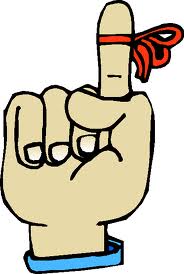 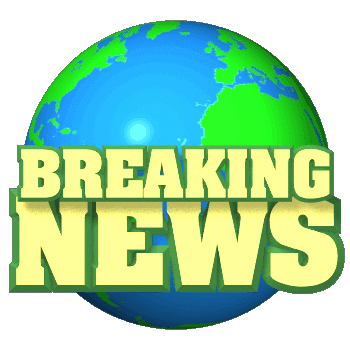 What is coming!
SCR Reporting
Due by October 12th
For Federal Service Contracts Only
Esther Ndiangui from our office notified you
Closure meetings Next 90 days
Defining lists of projects for departments
Setting up meetings to discuss action plans for closure
Need to get these DLB’s off the books!
What is Coming
New  DIRRF (S/B here by 9/30/2018)
Last updates s/b finished
Will send out the link, it will replace the old link
Be able to measure cancels and revisions and who
SPAC_ACT (S/B here by 9/30/2018)
Actions for Customer Service & Training
Taking ideas for SPA/SPAC meetings, brown bags and customer service improvements
Suggestion box that will be monitored by our ADMIN
Not a complaint box – they still go to the management
What’s coming
SPAC website makeover by calendar year end
Look at email traffic – and the why (up 15-20%)
Looking at sending bulk requests rather than 1 off ROE’s, FFR’s and invoices
QUANTUM!!!!
http://www.umaryland.edu/quantum/
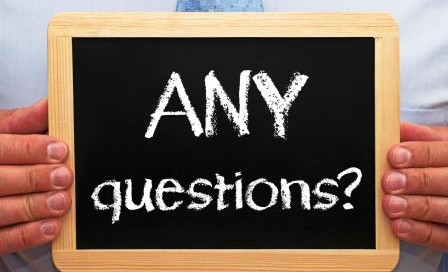 Questions